ЗАЯЦ ЗИМОЙ
БЕВЗЮК  Е.Б.
учитель - олигофренопедагог
ГБОУ «С(корр.)ОШ №9 VIII вида», 
г. Великие Луки
Наступила зима.
А зайка ещё шубку не переодел.В снегу зайку видно.
Увидела зайку рысь.Чуть не поймала!
Убежал зайка.
И спрятался.
Быстро шубку переодел.
Никто ему не страшен.Бегает, радуется.
То веточку съест.
То кусочек коры отгрызёт.
То в прятки с другими зайцами поиграет.
Спрячется под ёлочку. Его никто не видит.
Хорошо зайке в белой шубке!
ЗАДАНИЯ
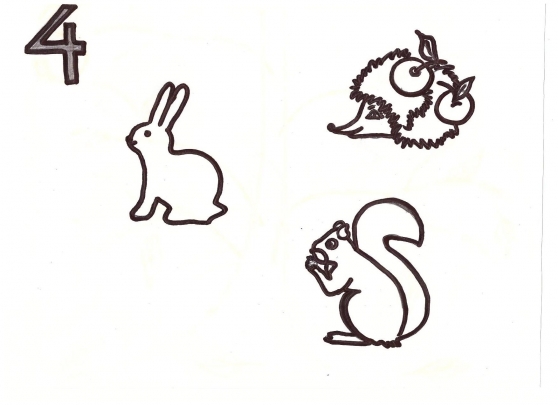 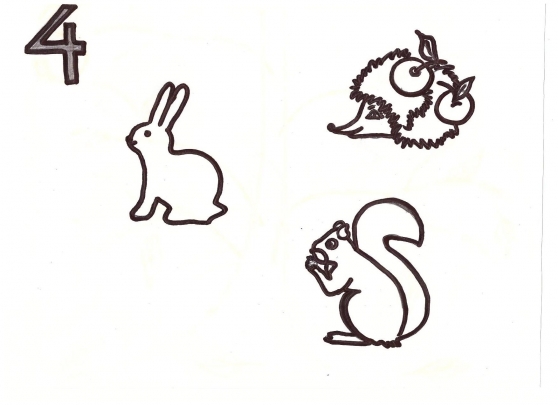 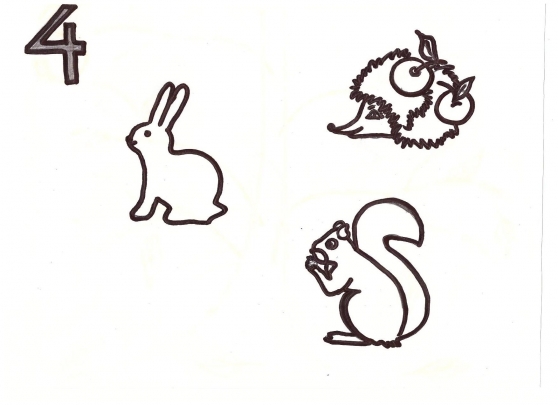 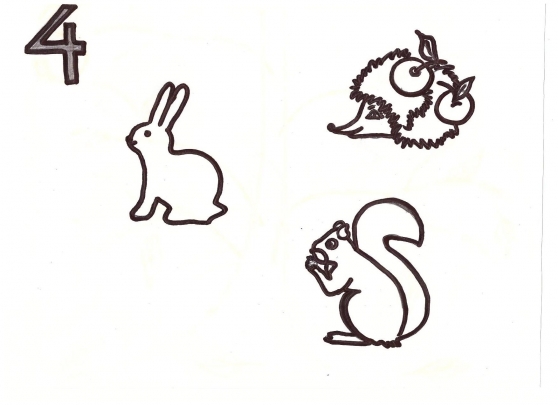 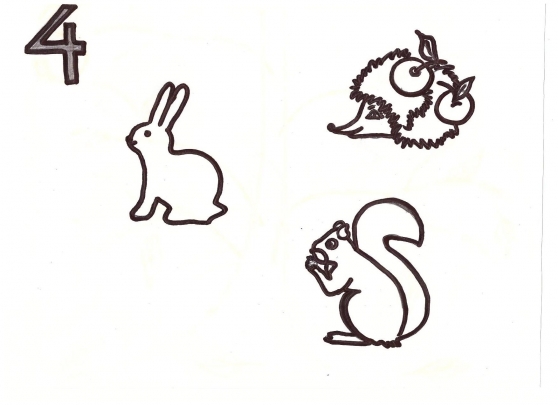 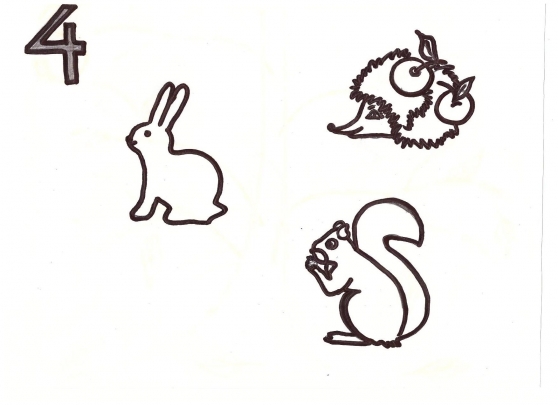 Найди зайцев.Сколько их?
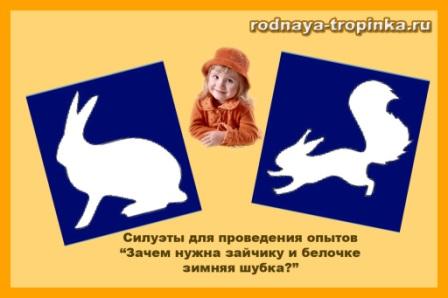 Где зайка?
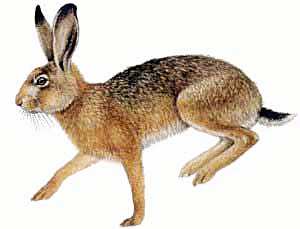 Какой зайка готов к зиме?
Что за зверь леснойВстал, как столбик под сосной?